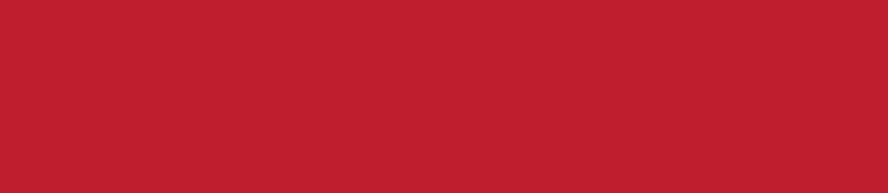 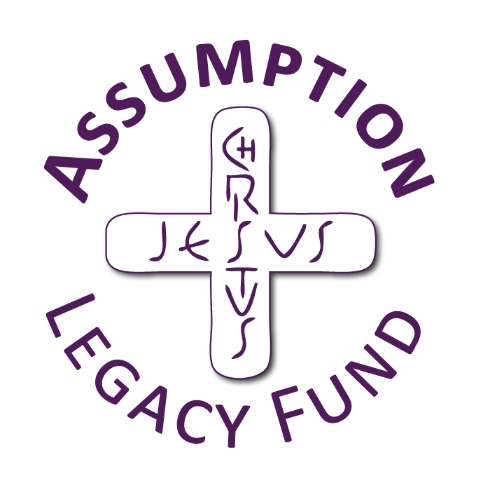 Care of Creation
UKS2 Assembly
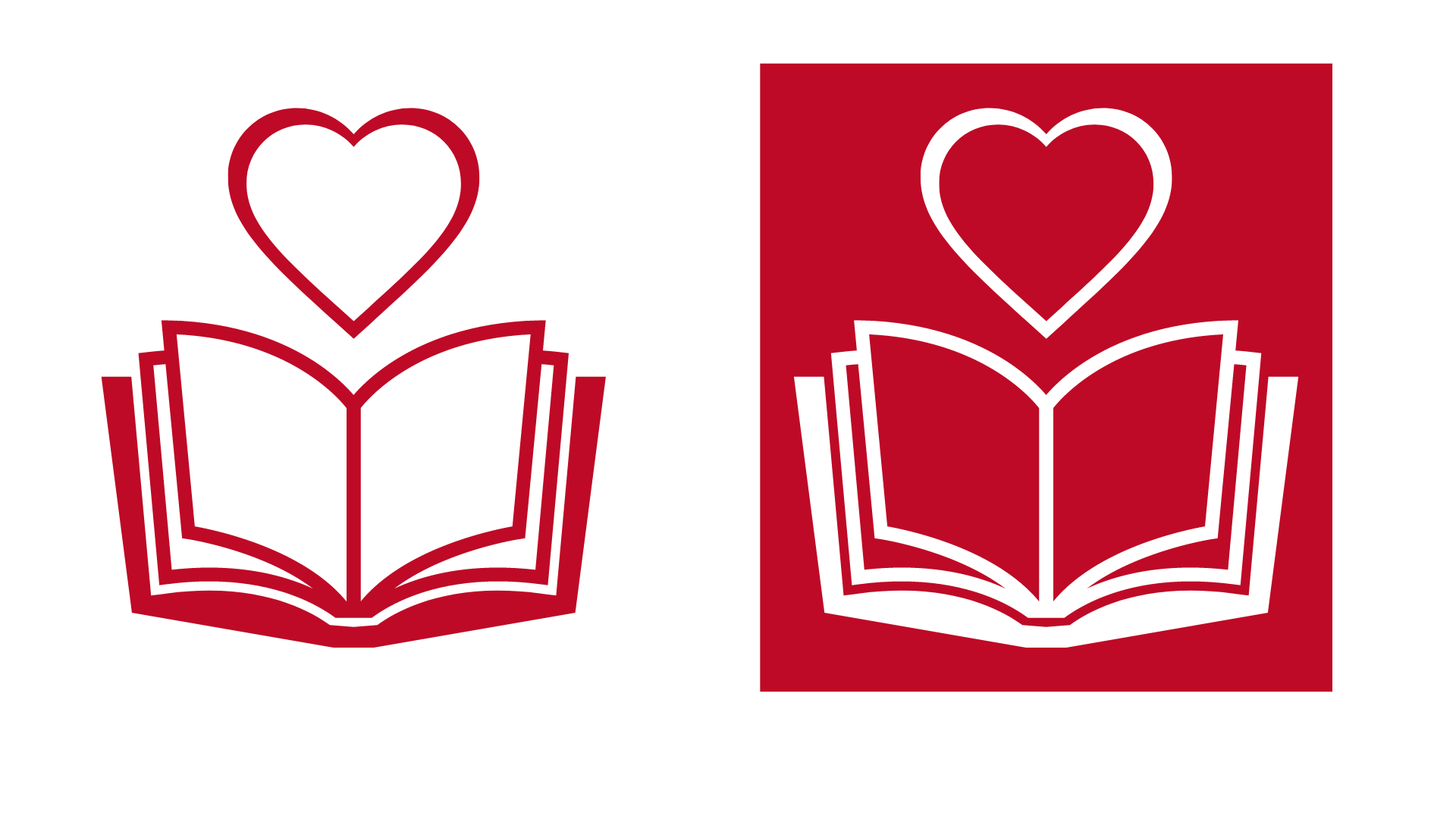 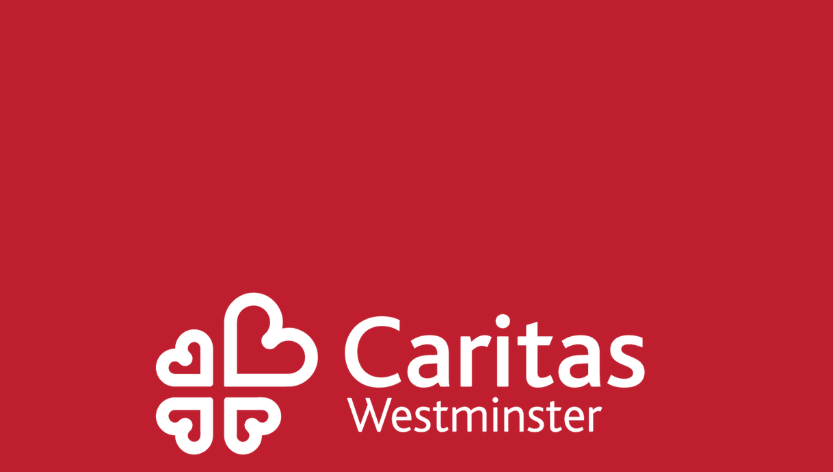 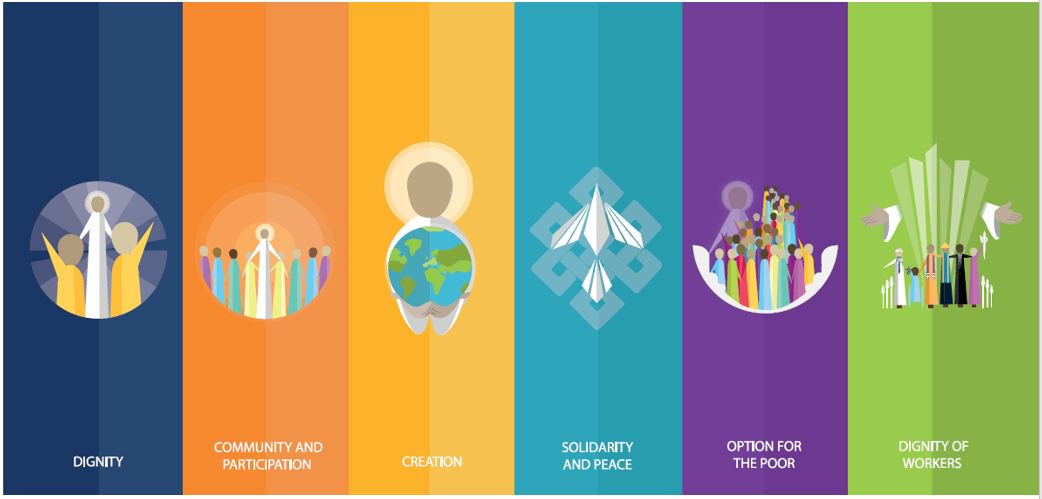 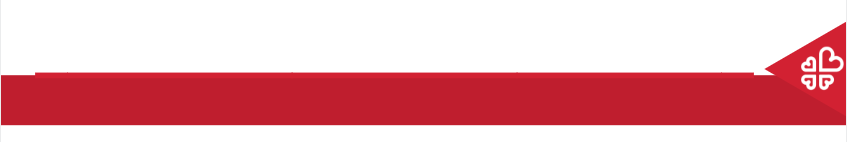 Starter
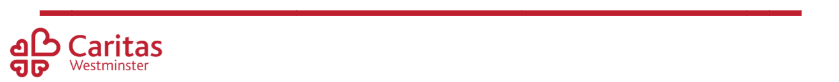 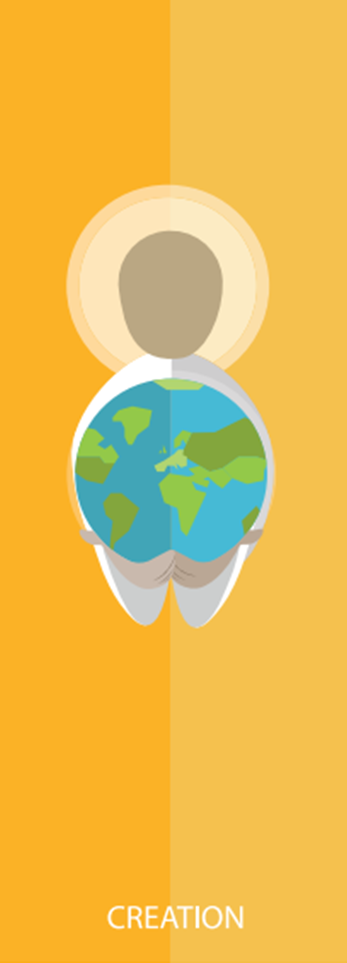 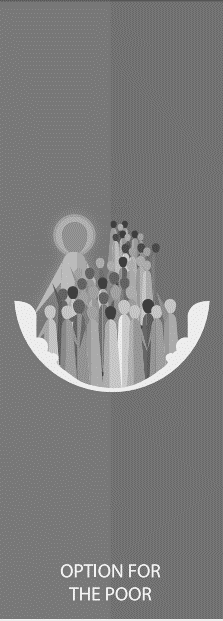 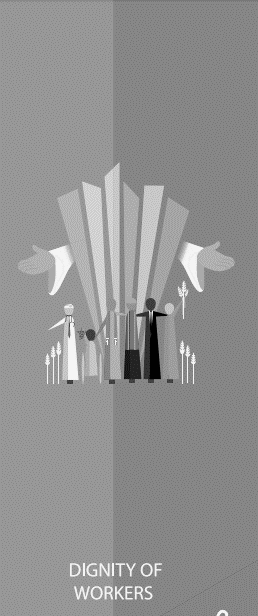 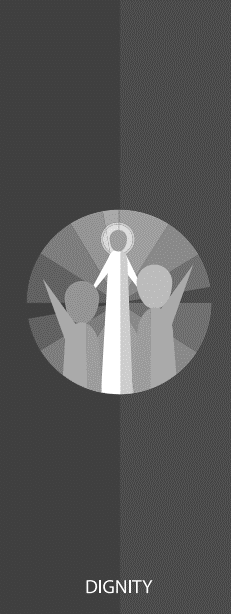 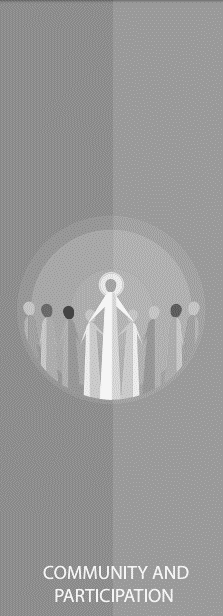 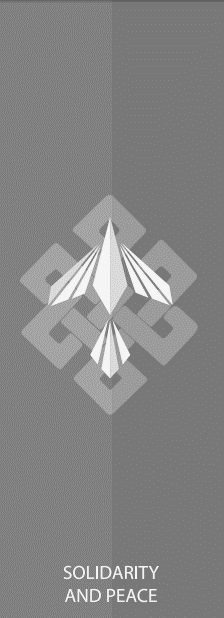 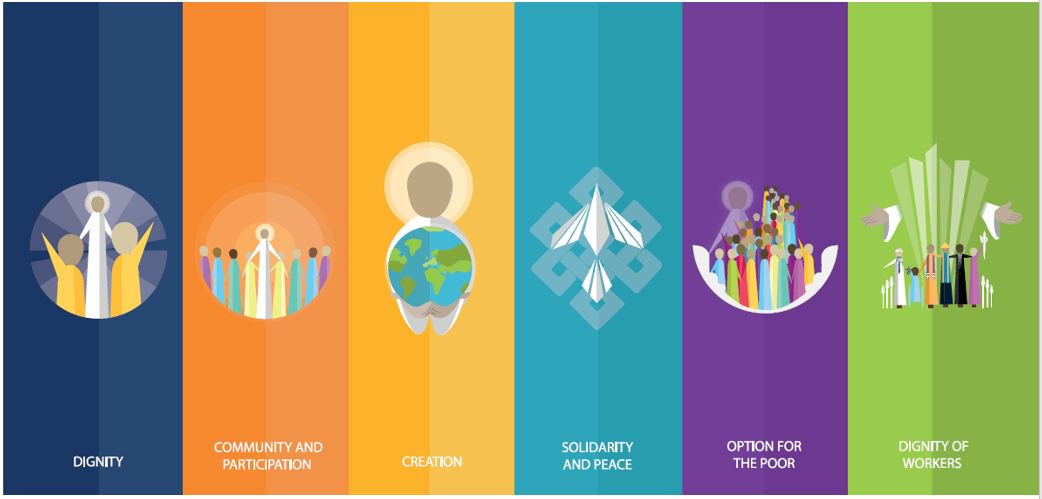 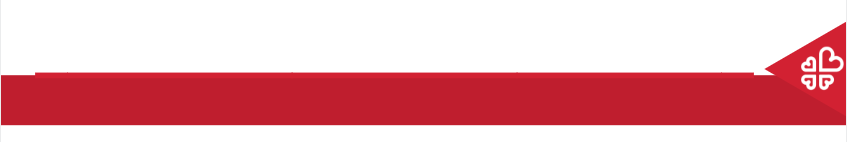 Catholic Social Teaching
Starter
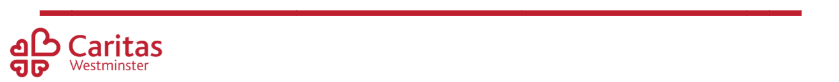 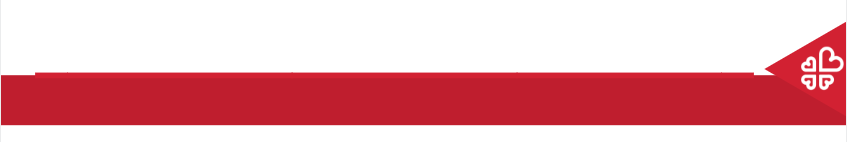 Care of Creation
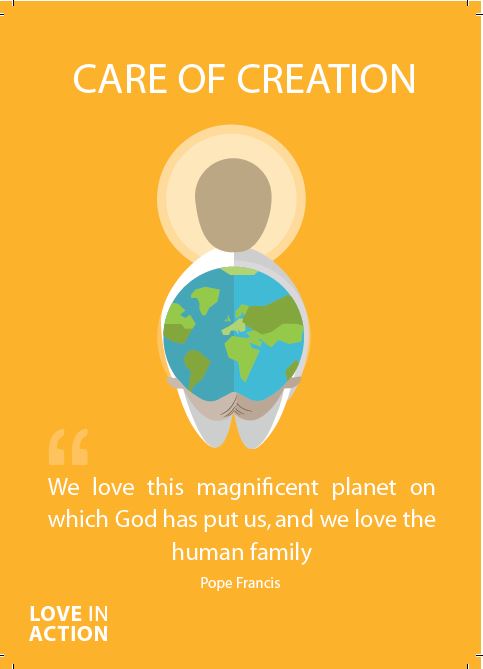 As Christians, we are called to be good stewards of creation.
That means we are meant to look after the world that God created for us. 
We must all work to leave our world in a better condition for the people who come after us.
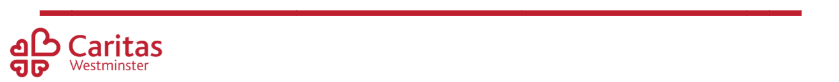 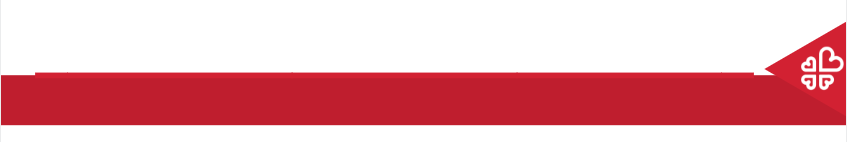 Care of Creation
Pope Francis reminds us of our duty in Laudato Si
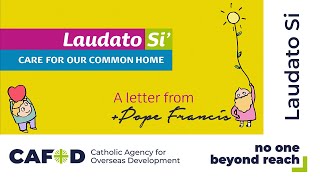 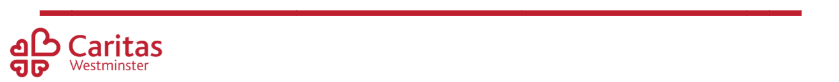 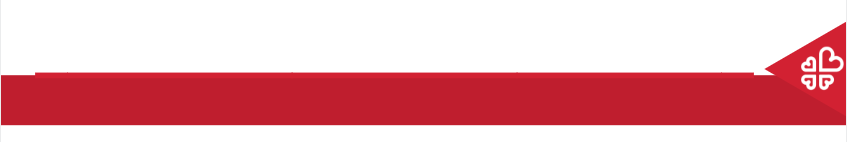 Care of Creation
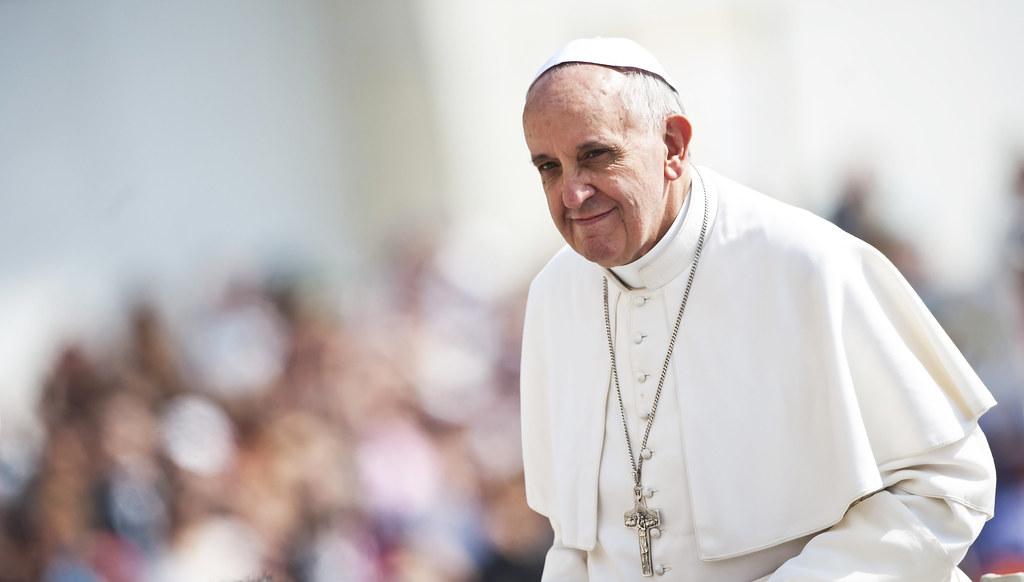 ‘Creation is a gift, it is a wonderful gift that God has given us, so that we care for it and we use it for the benefit of all.’
Pope Francis
Laudato Si’

​
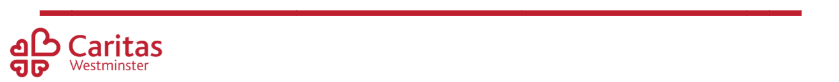 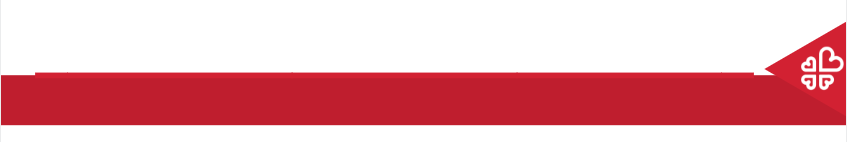 Care of Creation
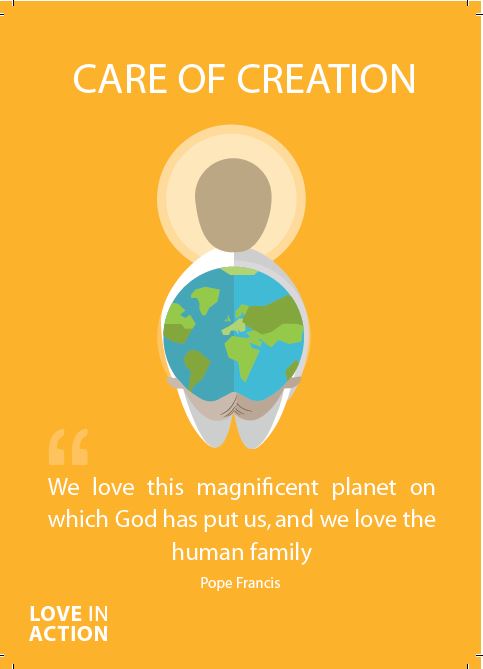 ‘Living our vocation to be protectors of God’s handiwork is essential to a life of virtue; it is not an optional or a secondary aspect of our Christian experience.’
Pope Francis
Laudato Si’


What do you think Pope Francis means by this? Are we always protectors of God’s handiwork or could we do more? How?
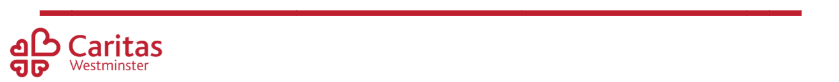 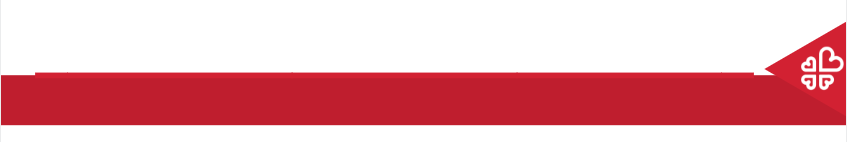 Care of Creation
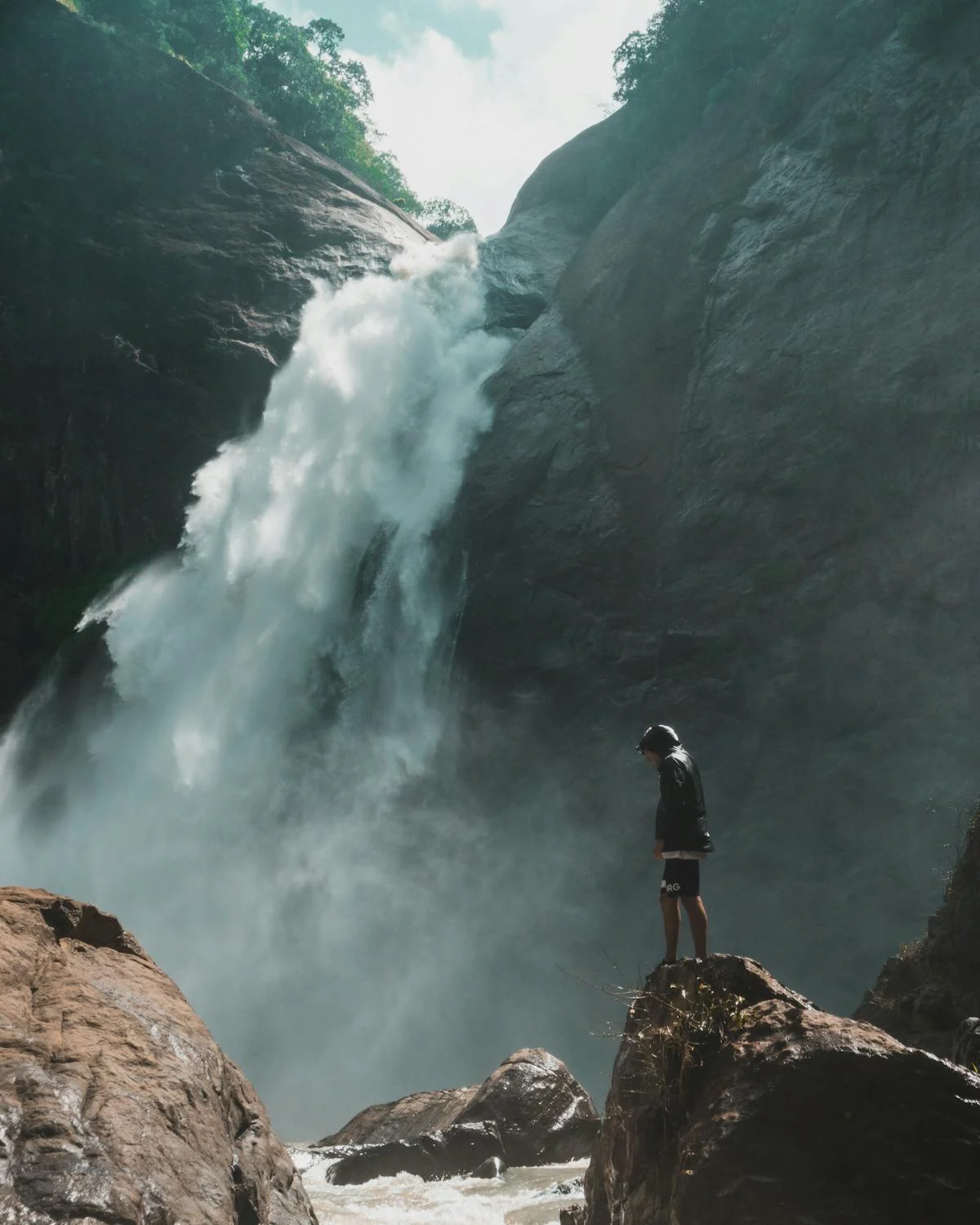 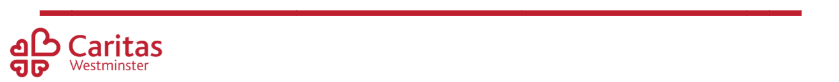 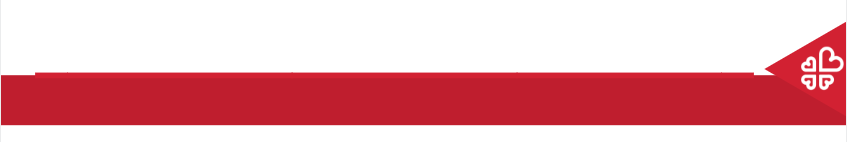 Care of Creation
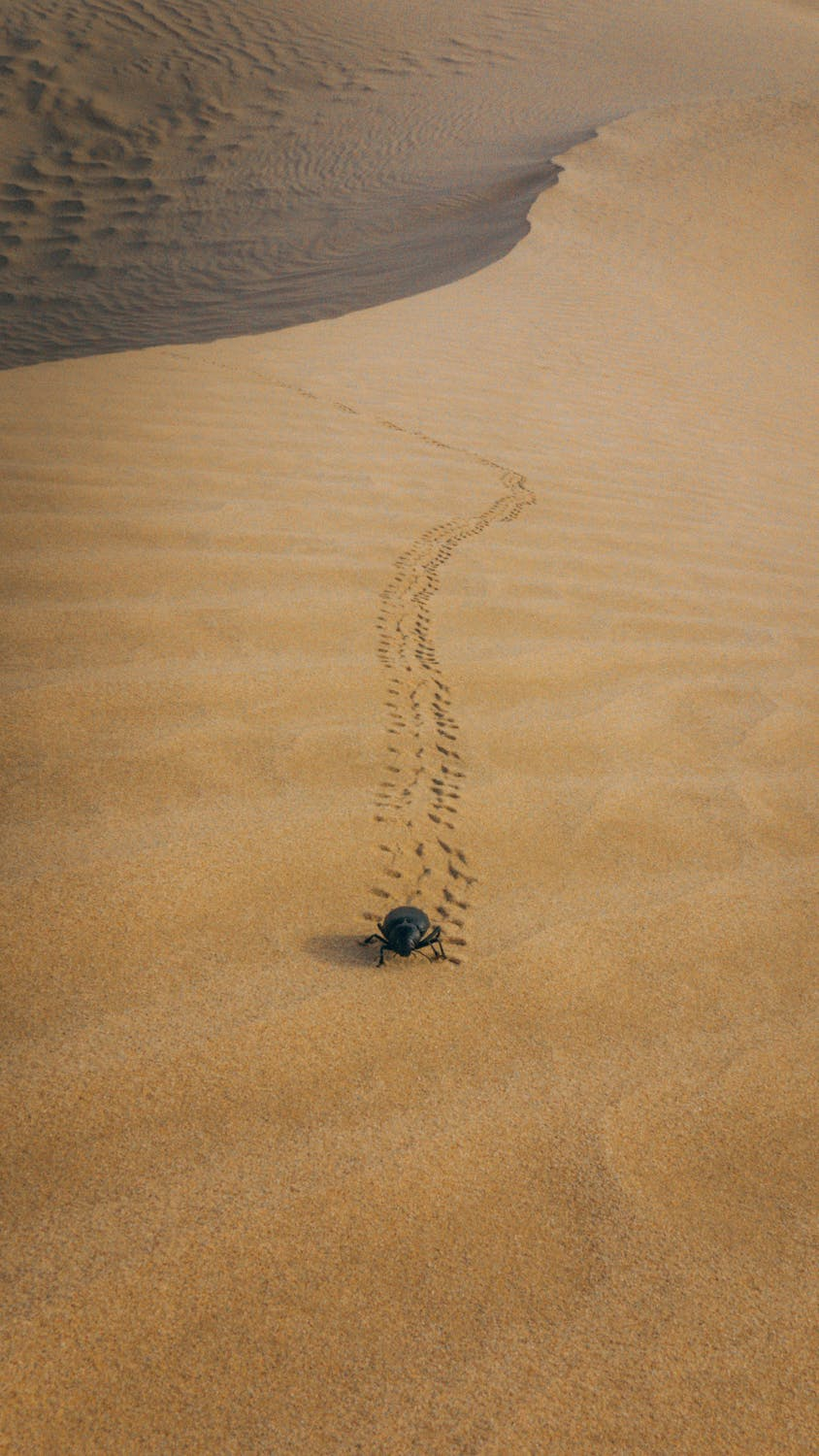 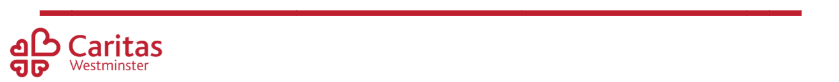 [Speaker Notes: "Footprints in the sand create a classic picture" [Thar Desert, India/Pakistan], photograph by Mark Moxon. https://www.moxon.net/photo_library/index.php]
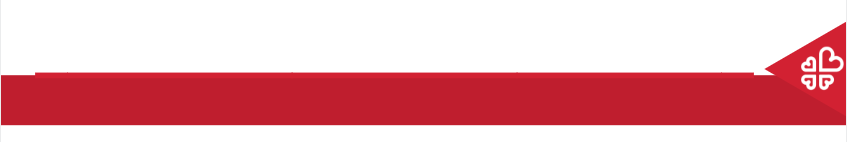 Care of Creation
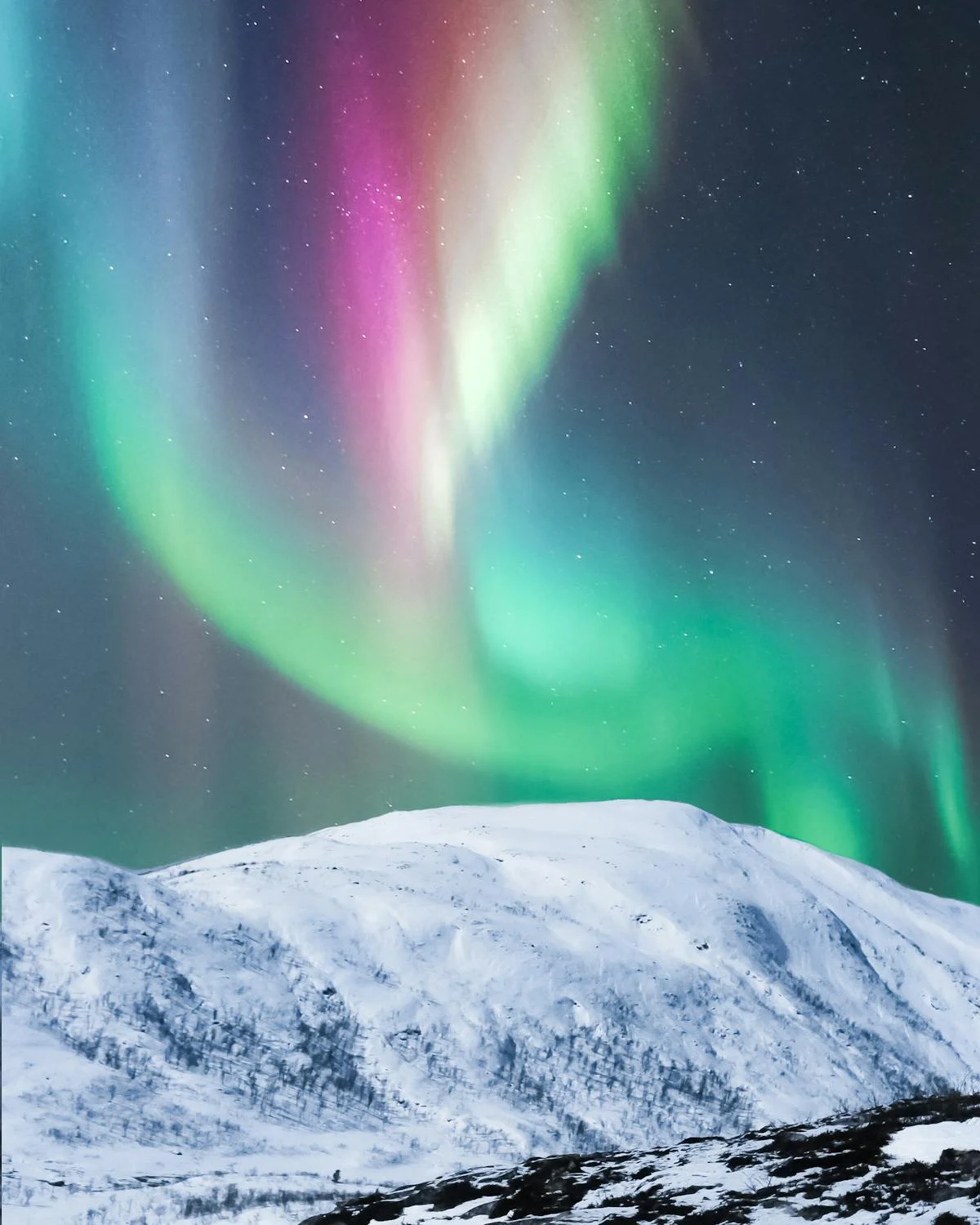 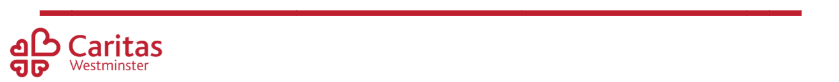 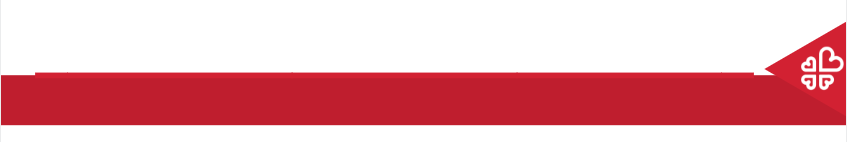 Care of Creation
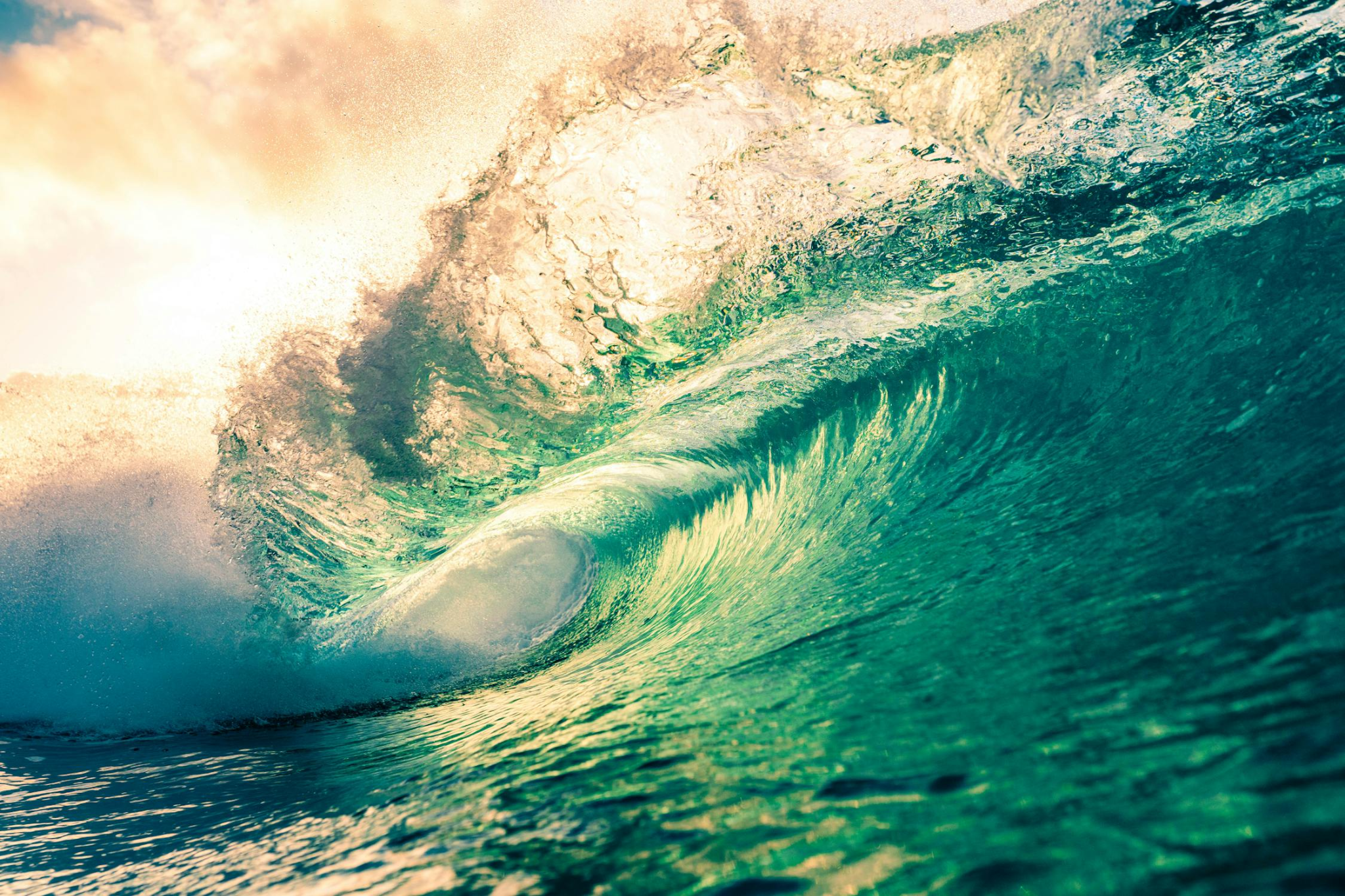 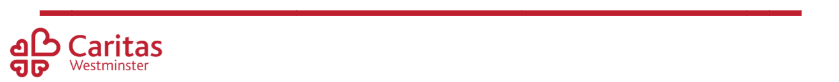 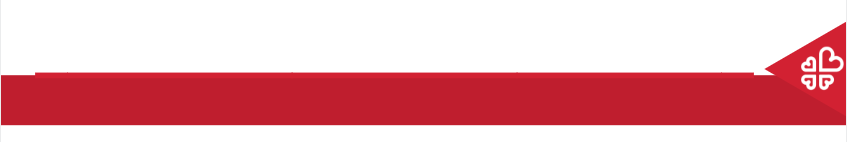 Care of Creation
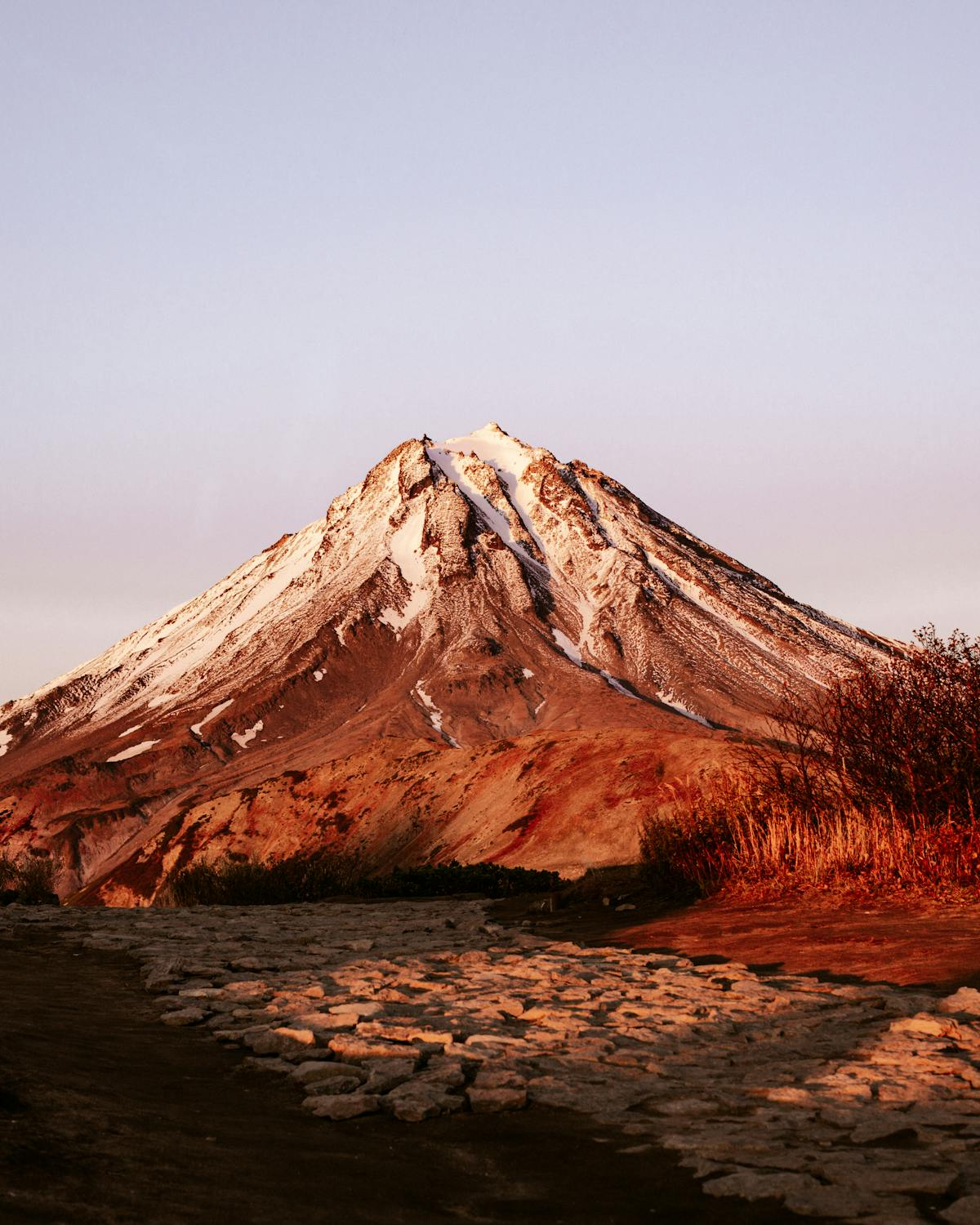 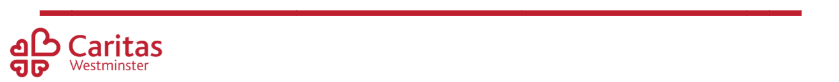 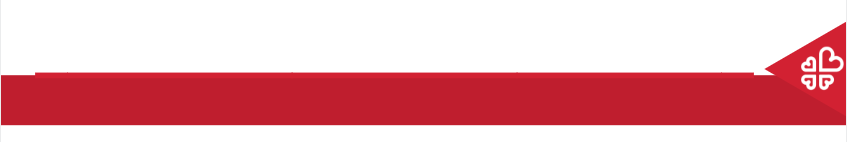 Care of Creation
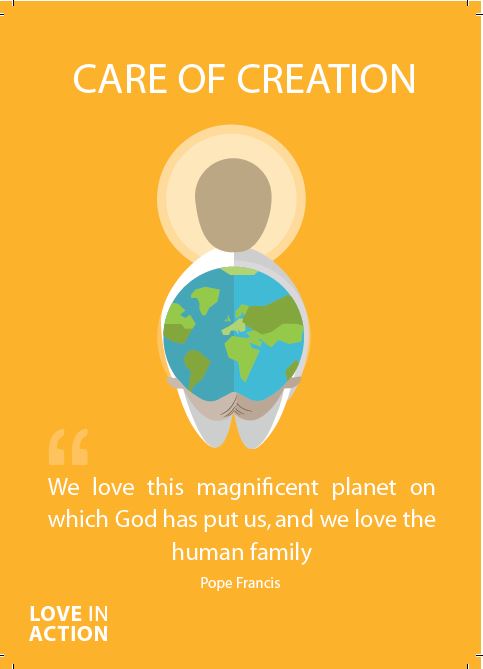 Think of a time when you felt in awe at the beauty of creation.

What made you feel that way?
What more could you do to look after our world?
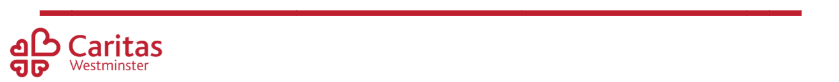 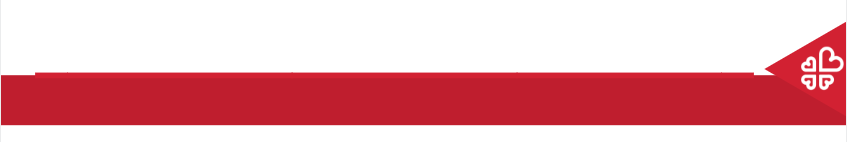 Care of Creation
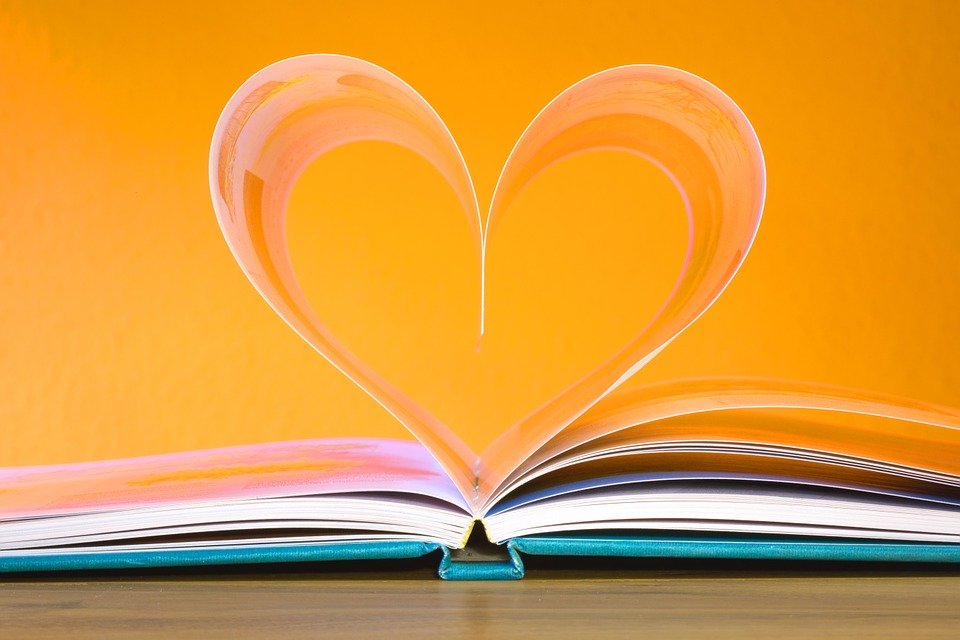 Let us now listen to the Word of God.
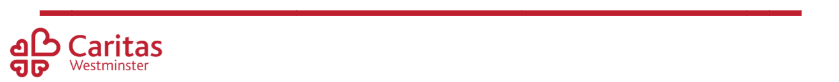 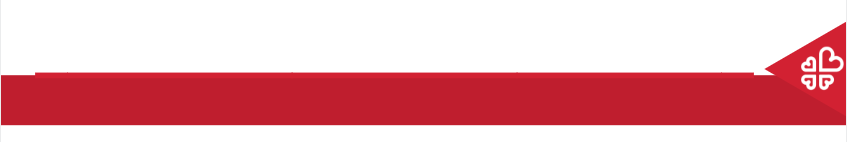 Care of Creation
Read through one or more of the bible passages on the next few slides.

How do the passages relate to Care of Creation?
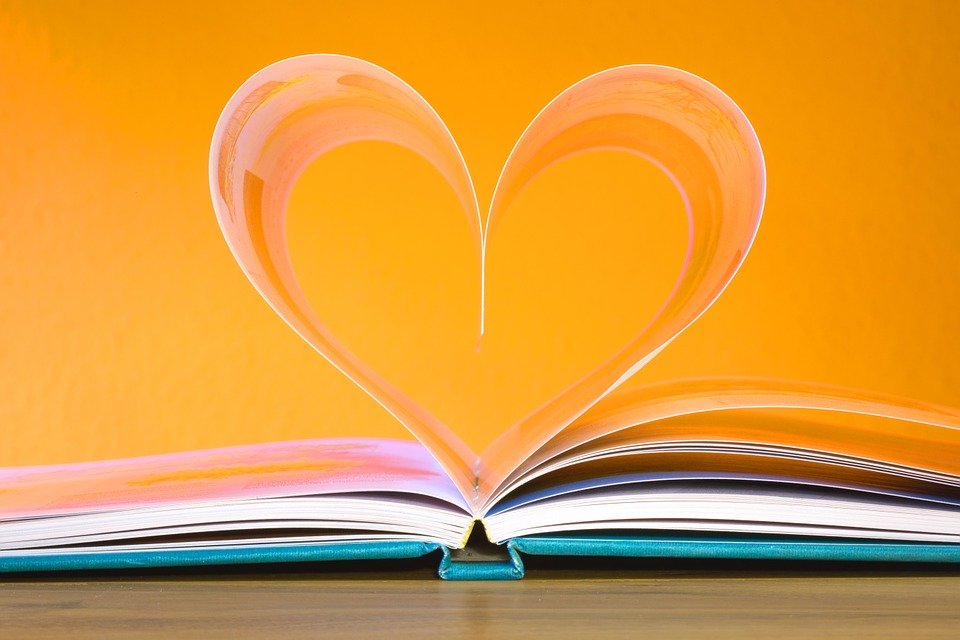 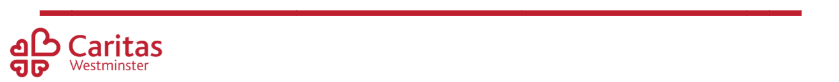 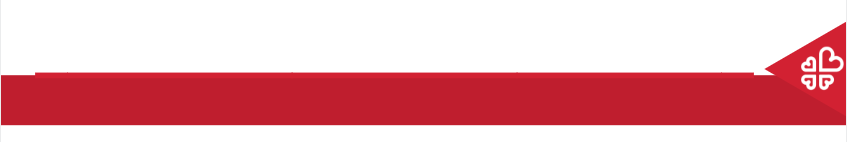 Care of Creation
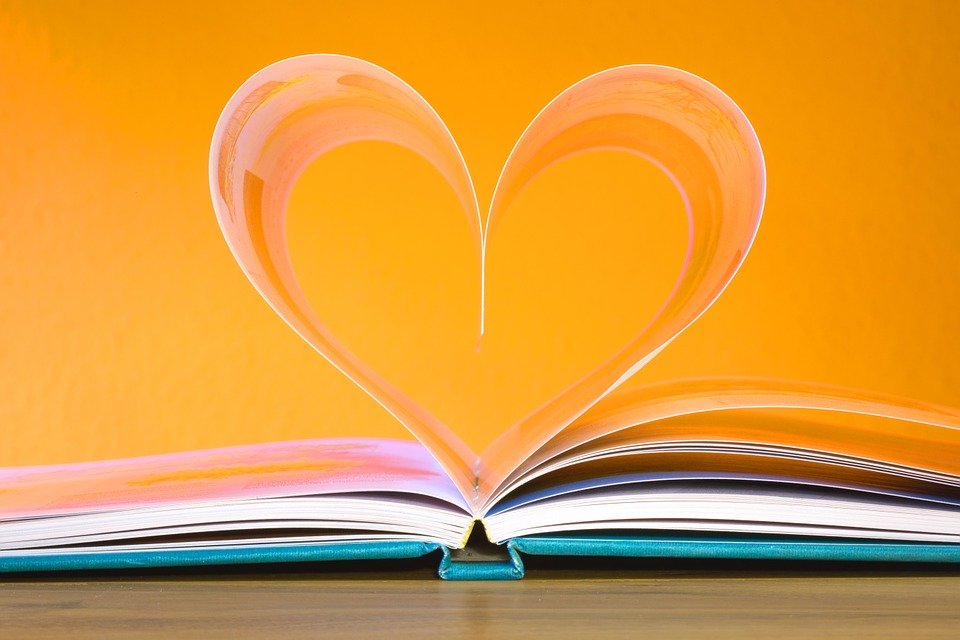 ‘In the beginning, God created the Heavens and the Earth… God saw everything that He had made, and indeed, it was very good.’
Genesis 1:1-4
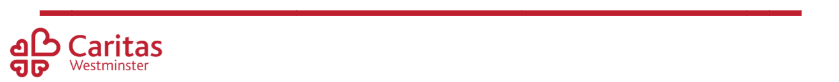 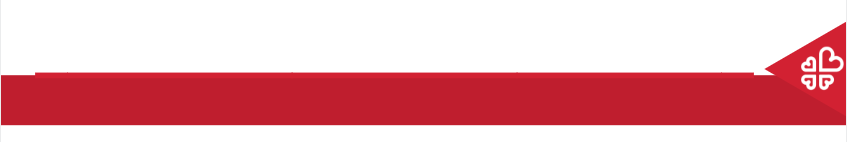 Care of Creation
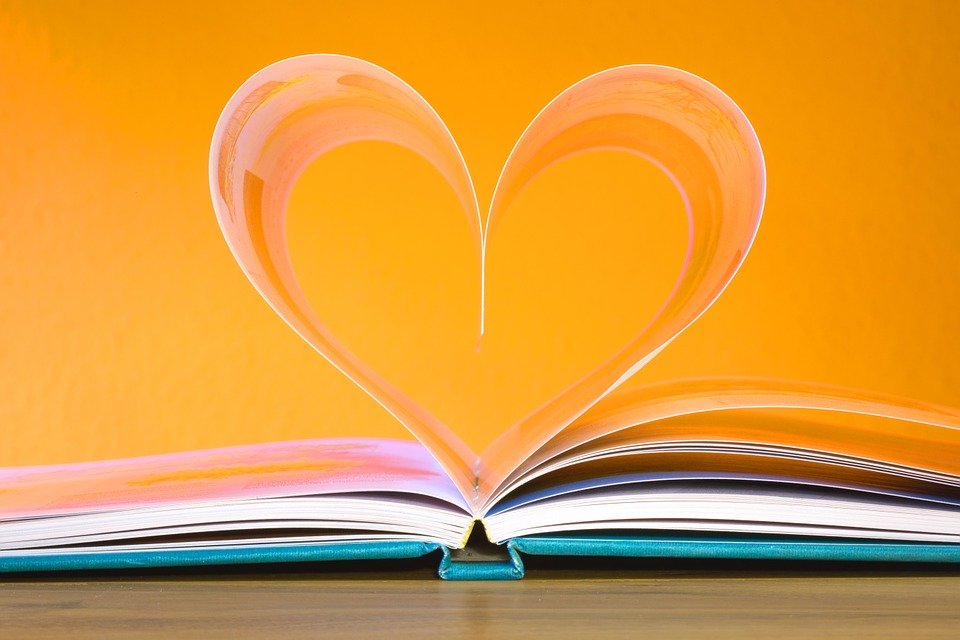 ‘The Lord God put humans in the Garden of Eden to work it and take care of it.’ 
Genesis 2:15
​
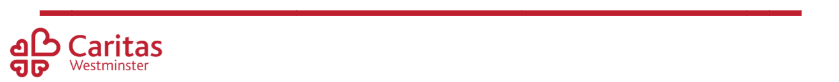 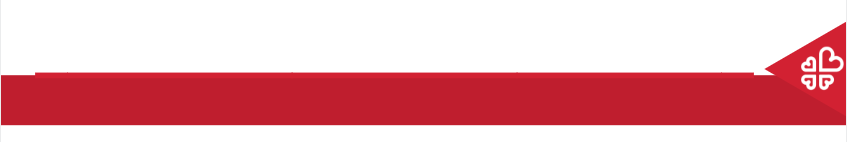 Care of Creation
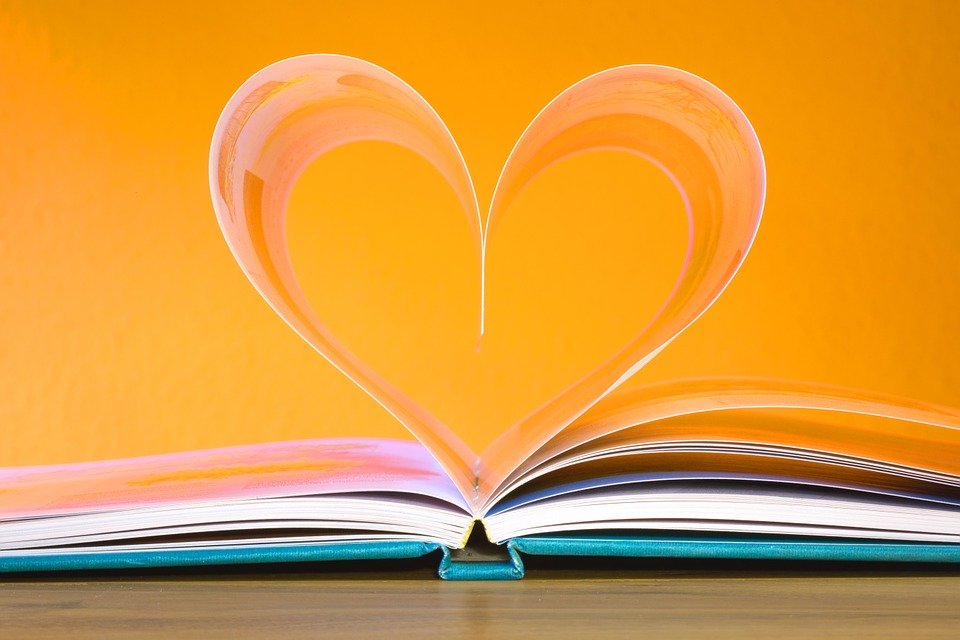 ‘What kind of world do we want to leave to those who come after us, to children who are now growing up?’
Pope Francis
Laudato Si’
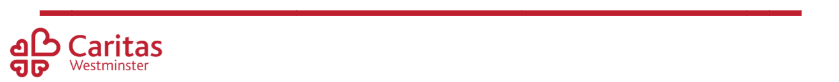 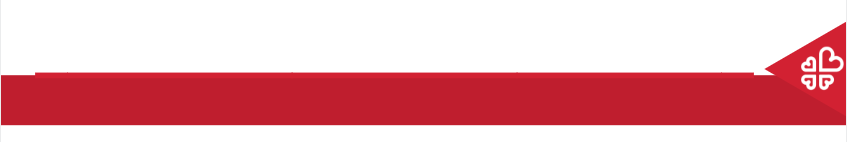 Care of Creation
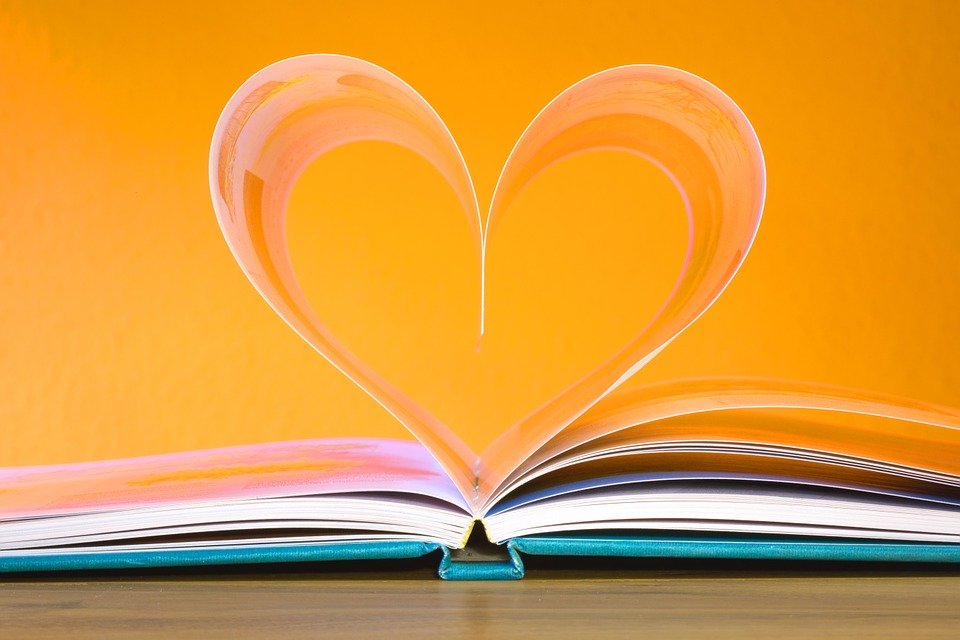 What do these bible passages and quote from Pope Francis tell you about how we should treat our world? 
How do we know that God wants us to act in this way?
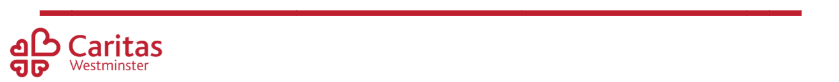 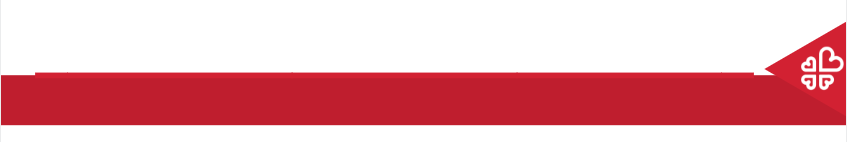 Care of Creation
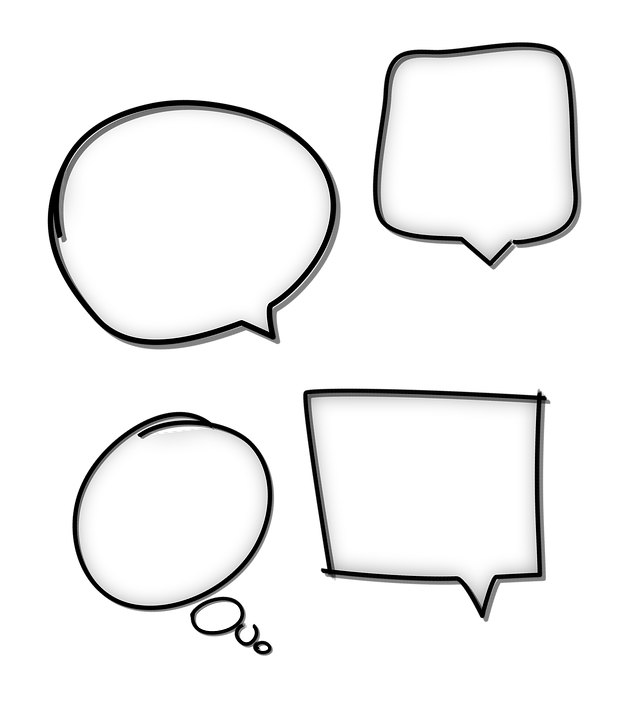 “I think that…”
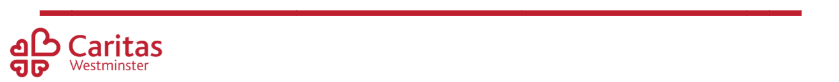 [Speaker Notes: Holding slide for discussion/feedback if required.]
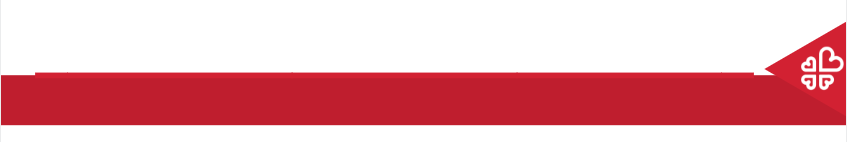 Care of Creation
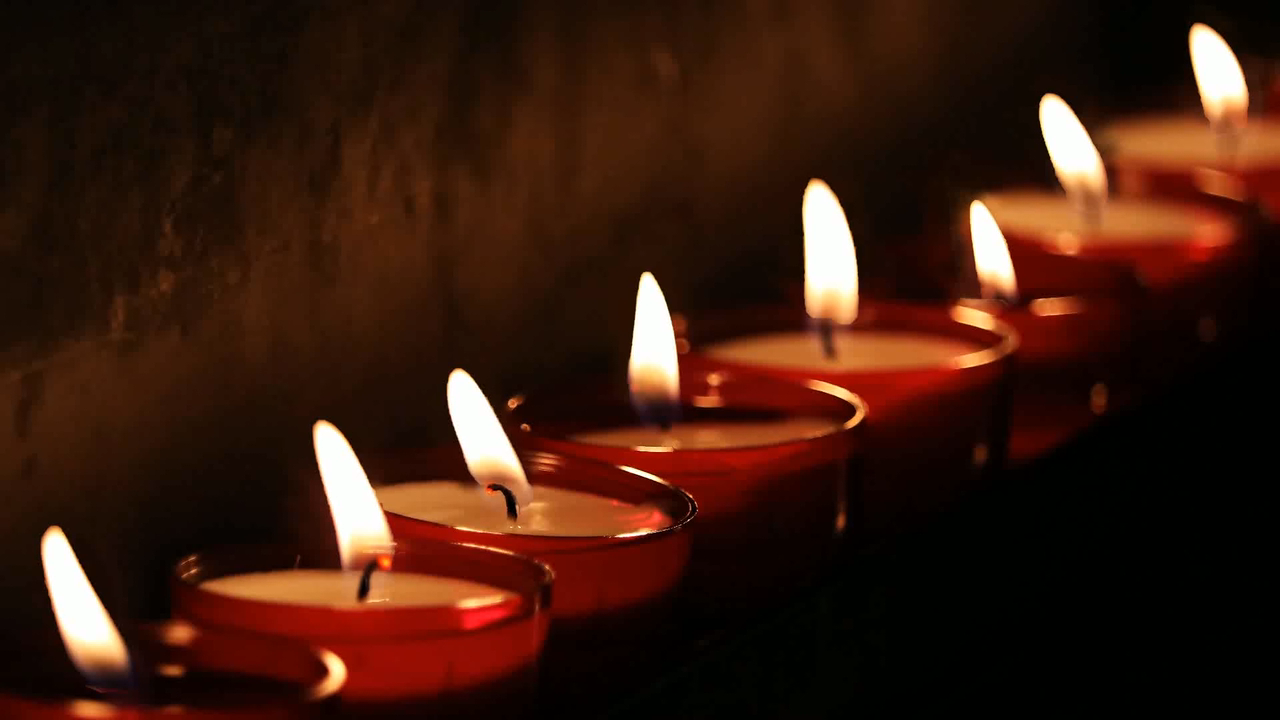 Let Us Pray…
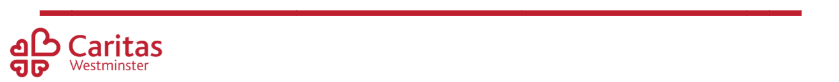 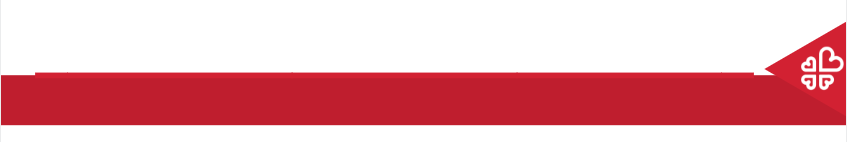 Care of Creation
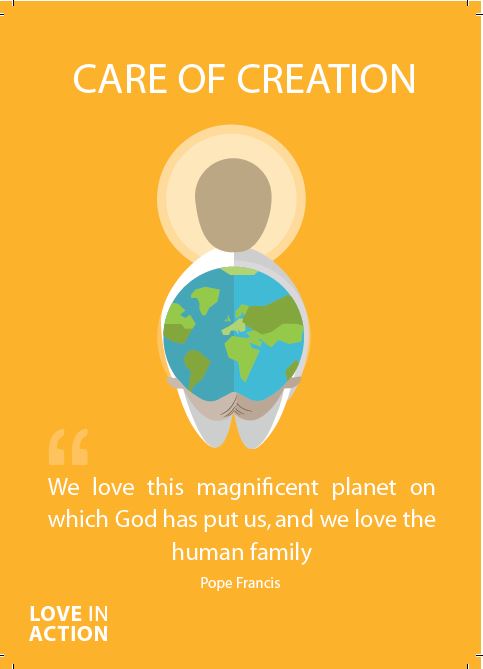 Loving God,
We come together to thank you for our world. You created the Earth for us to live and prosper in.  You taught us how to care for the world you created but we have not followed those laws.
Let us give thanks for the joy our world brings us, and pray that we become good stewards of creation.
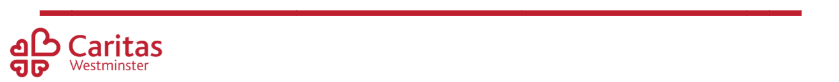 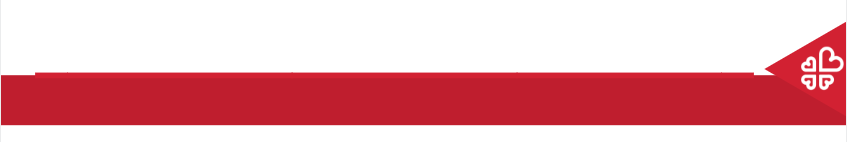 Care of Creation
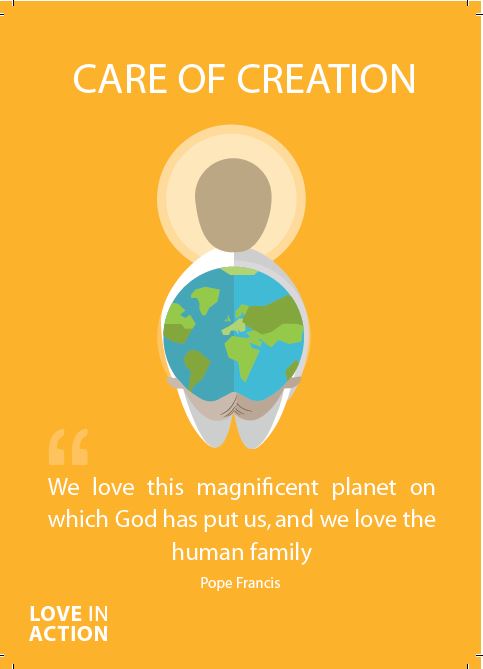 We pray for those who work hard to care for our world

O God, help us to follow their example
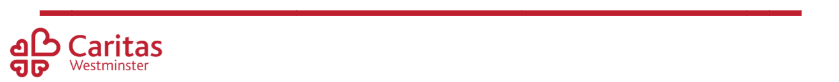 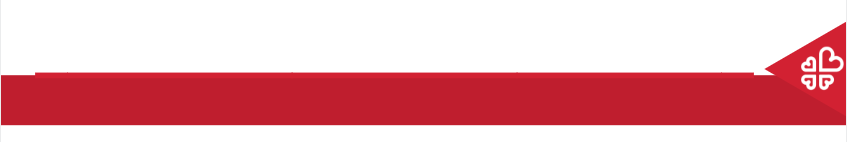 Care of Creation
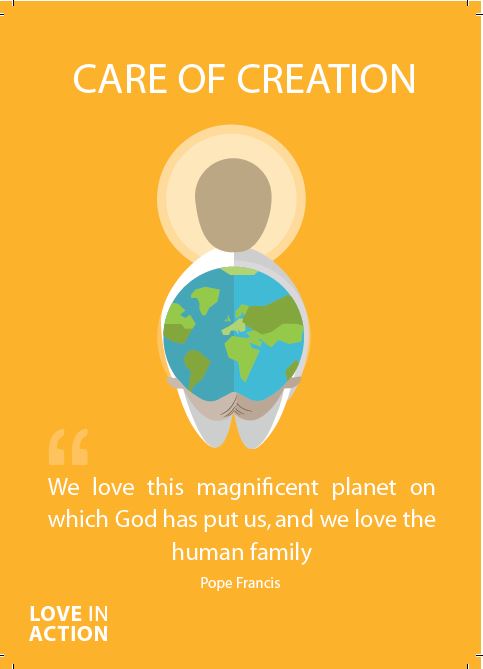 We pray for those who do not care for the Earth in the way they should.

O God, help us to teach others how You want us to live.
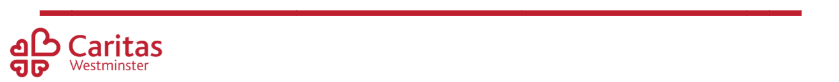 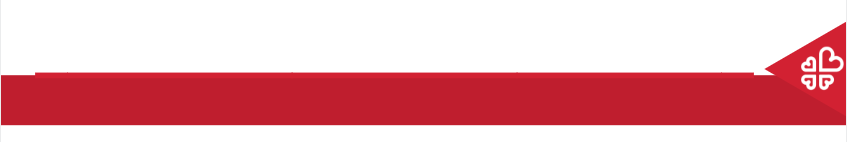 Care of Creation
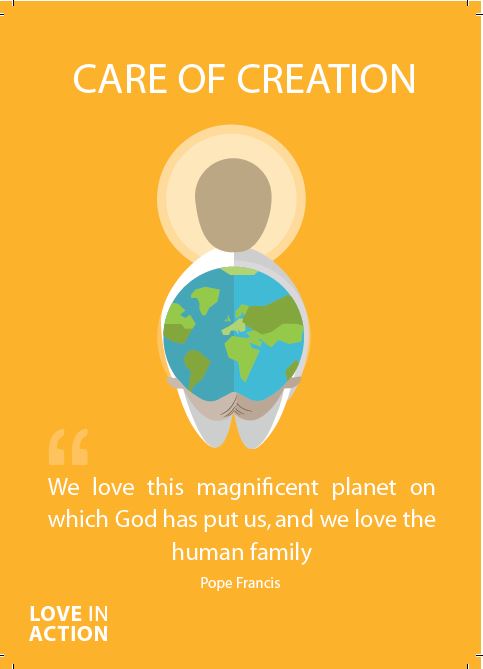 We pray for those who will face the worst consequences of our actions.

O God, help us to help those in need.
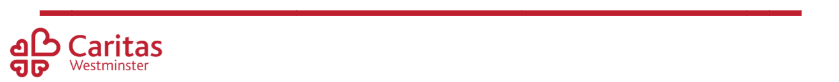 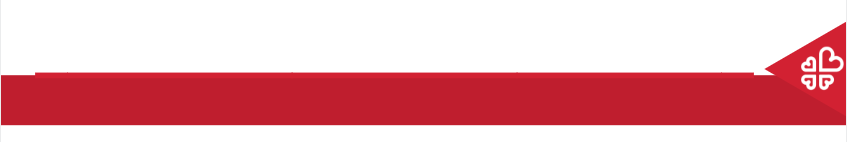 Care of Creation
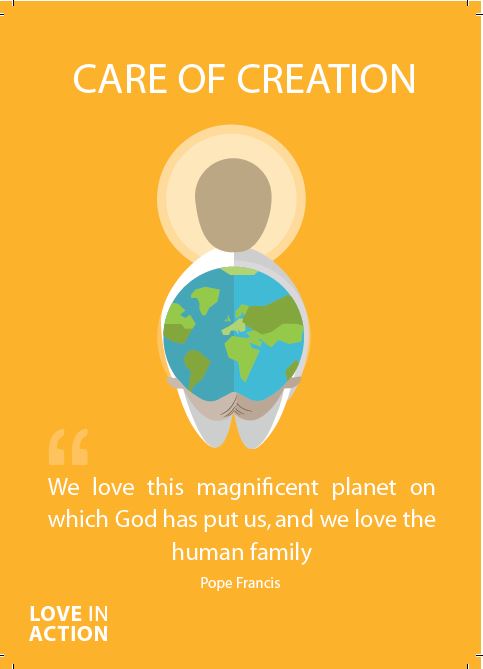 We pray that we may be able to care for our world and reverse the damage we have done.

O God, help us to work together.
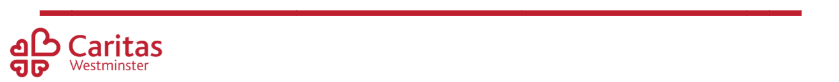 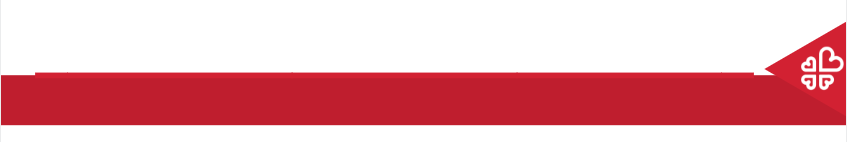 Care of Creation
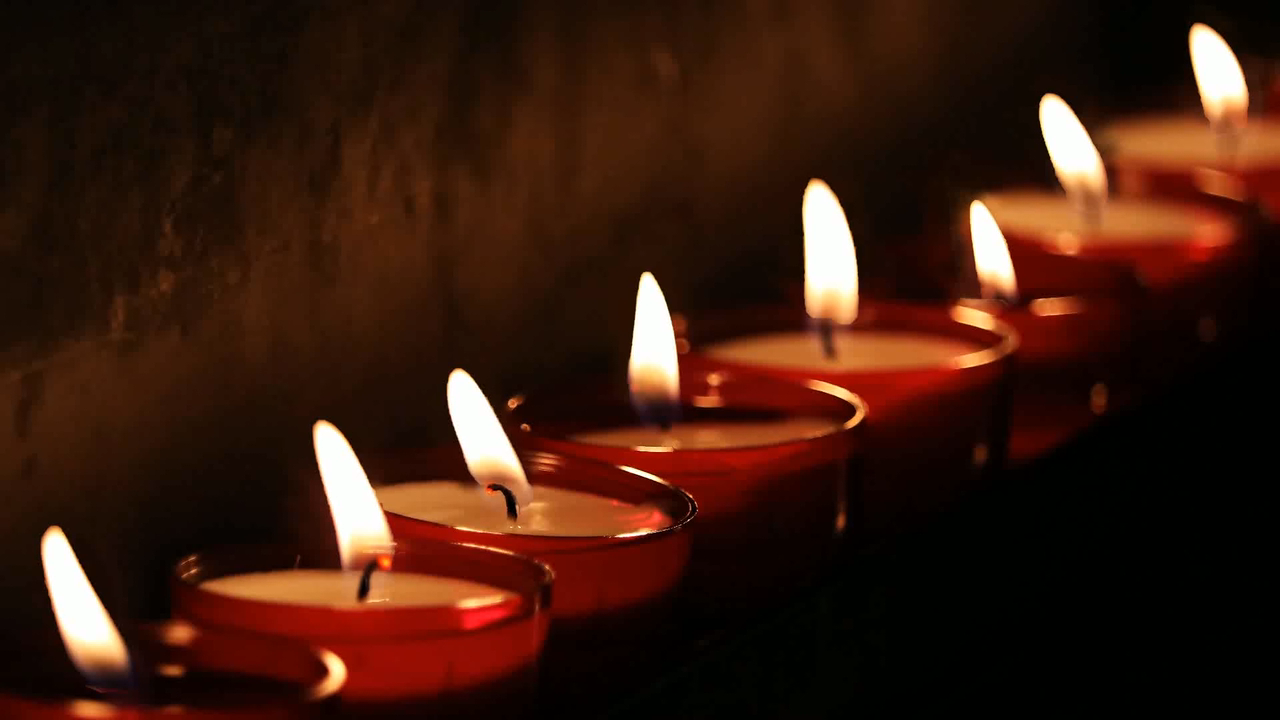 Amen
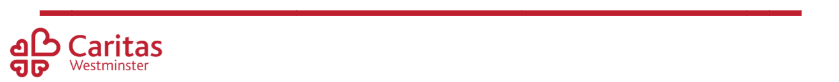 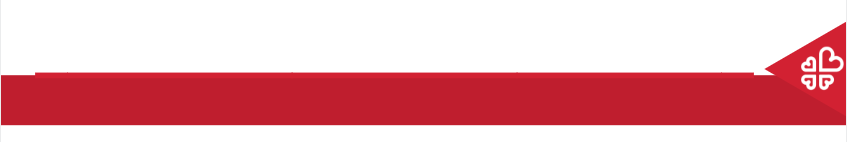 Care of Creation
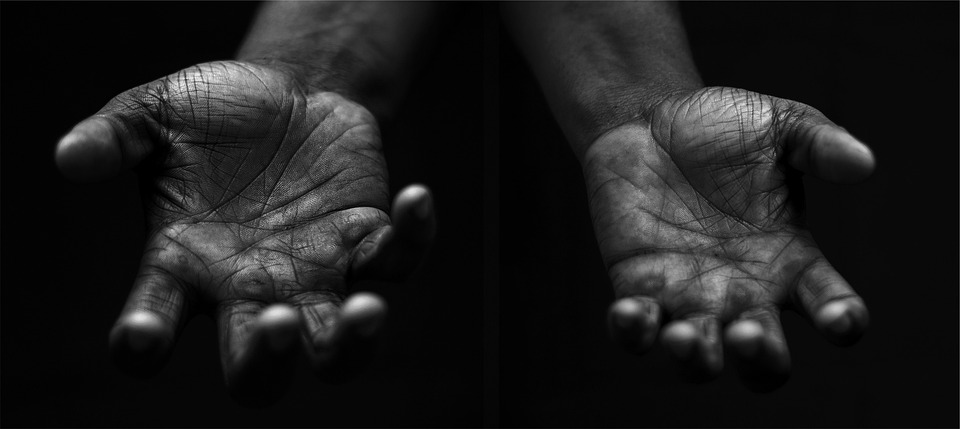 Your Mission
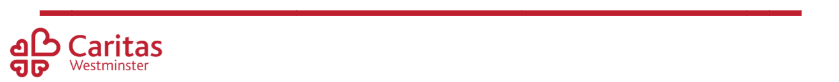 [Speaker Notes: Using the Prayer Toolkit model, the mission ‘tasks’ on the following slide can be amended or supplemented as required.]
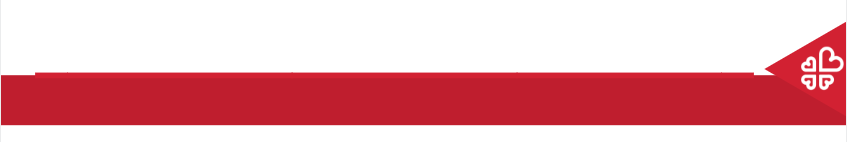 Care of Creation
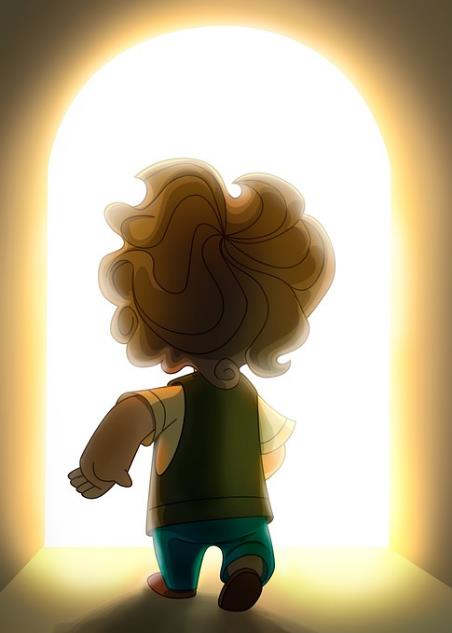 What can your school do for the Harvest Festival?
Research:
World Day of Prayer for the Care of Creation (1st September)
Season of Creation (1st Sept – 4th Oct)
COP29 (begins 11th November 2024)
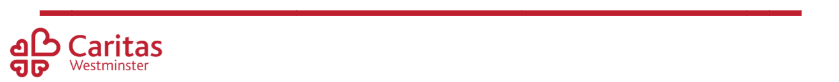 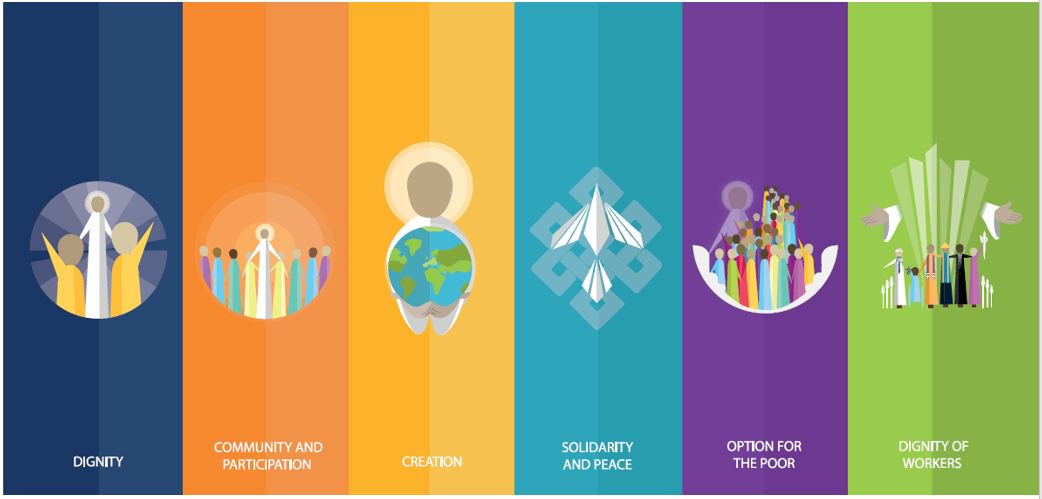 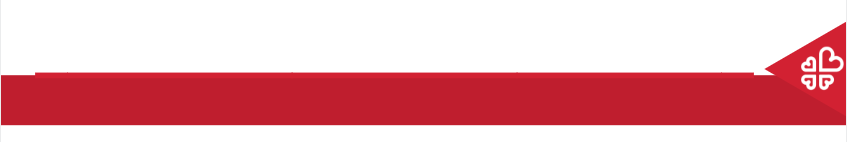 Care of Creation
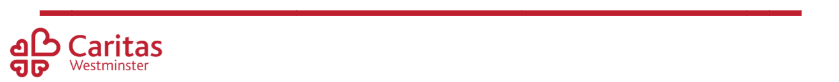